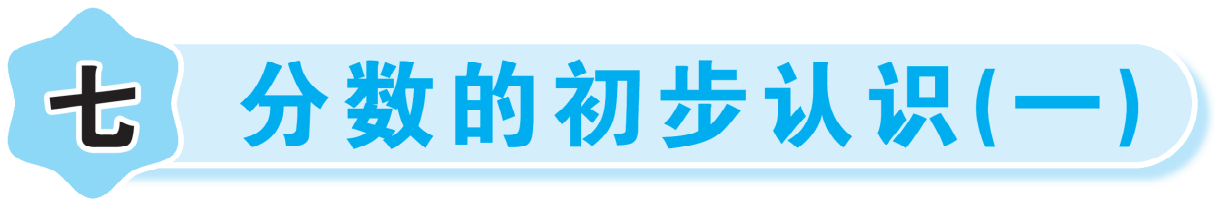 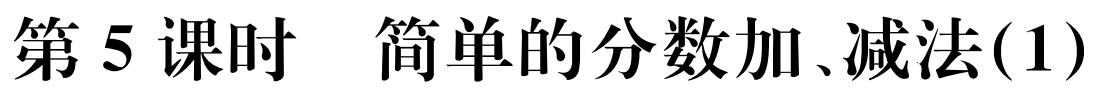 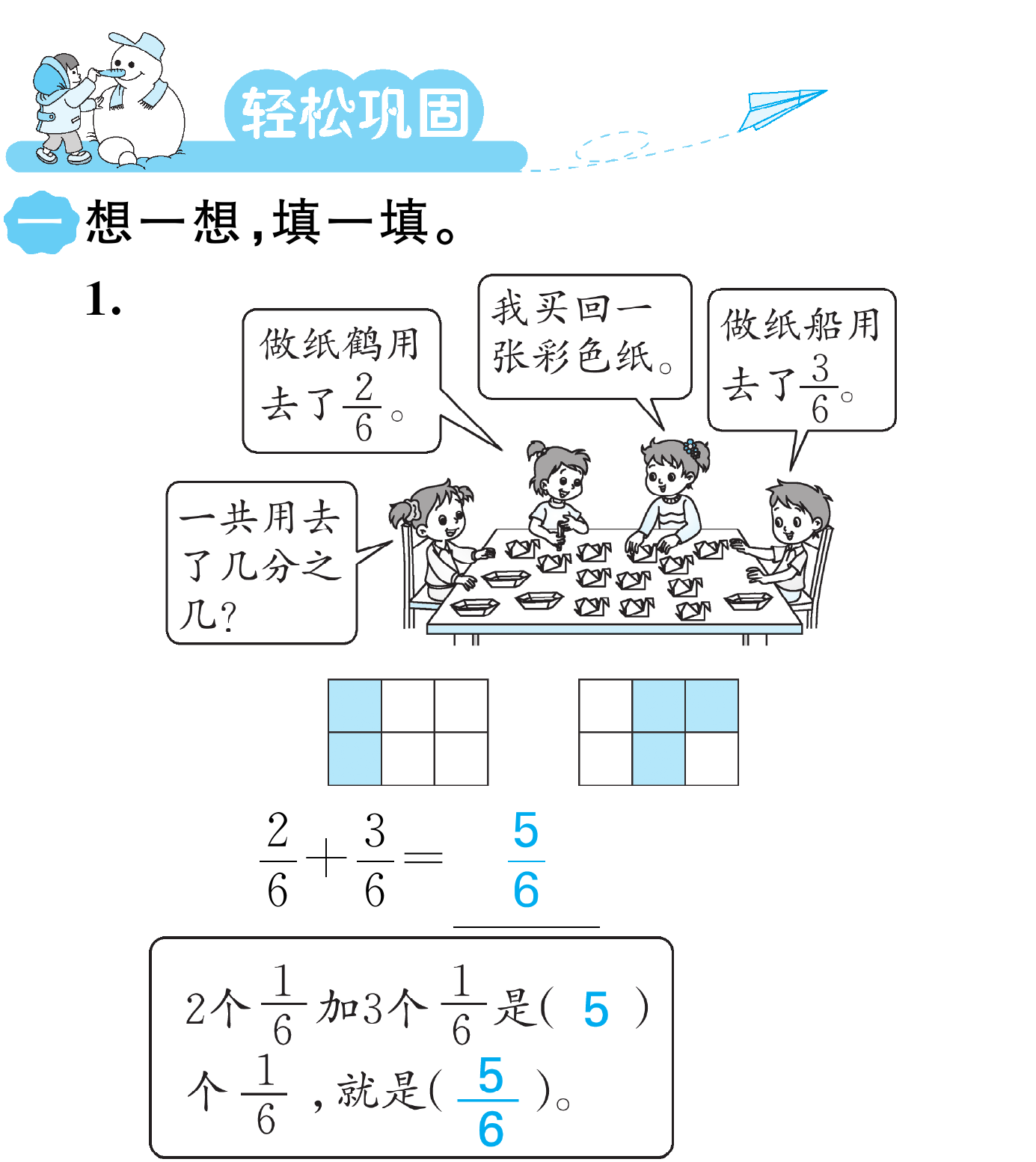 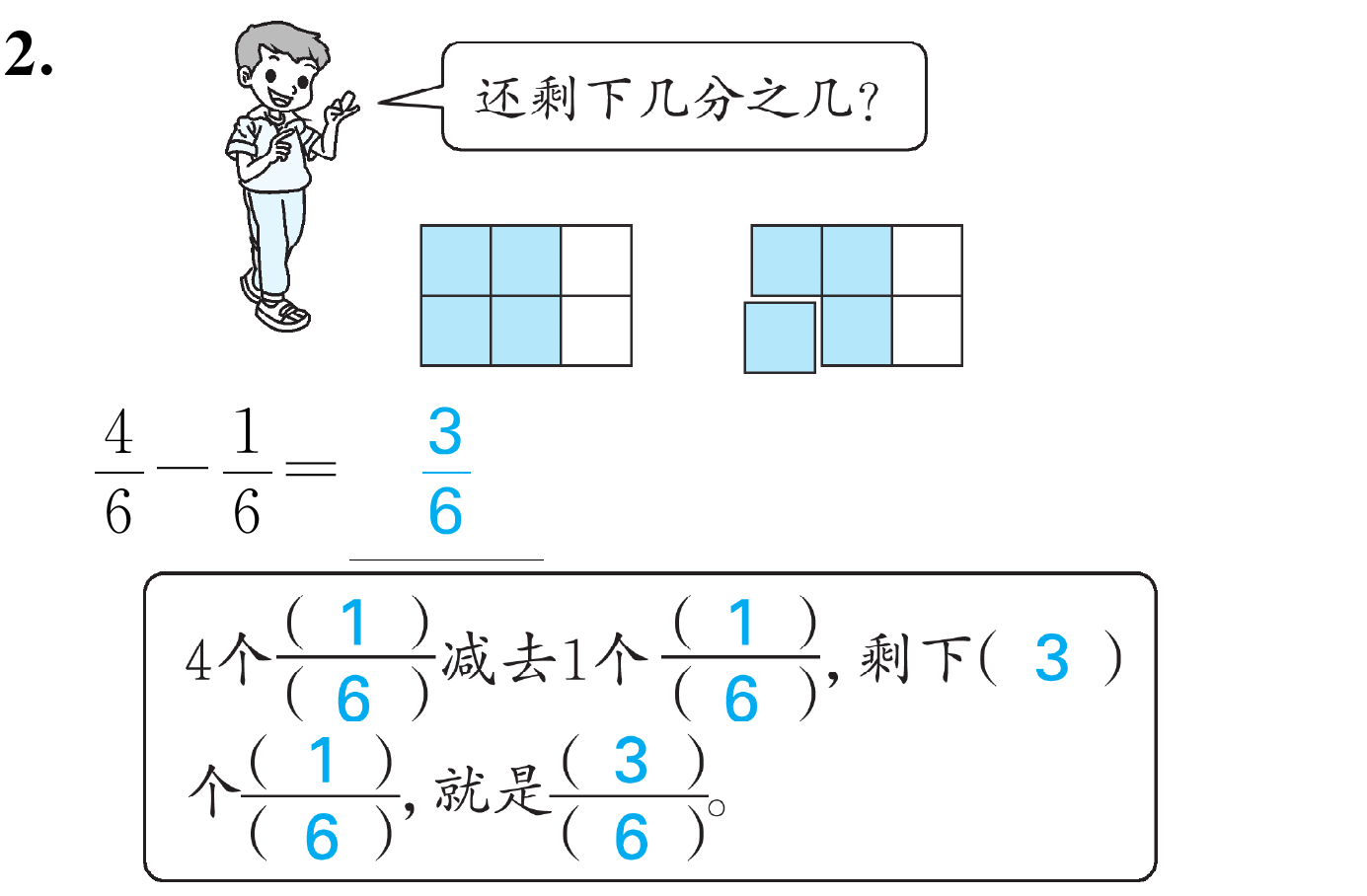 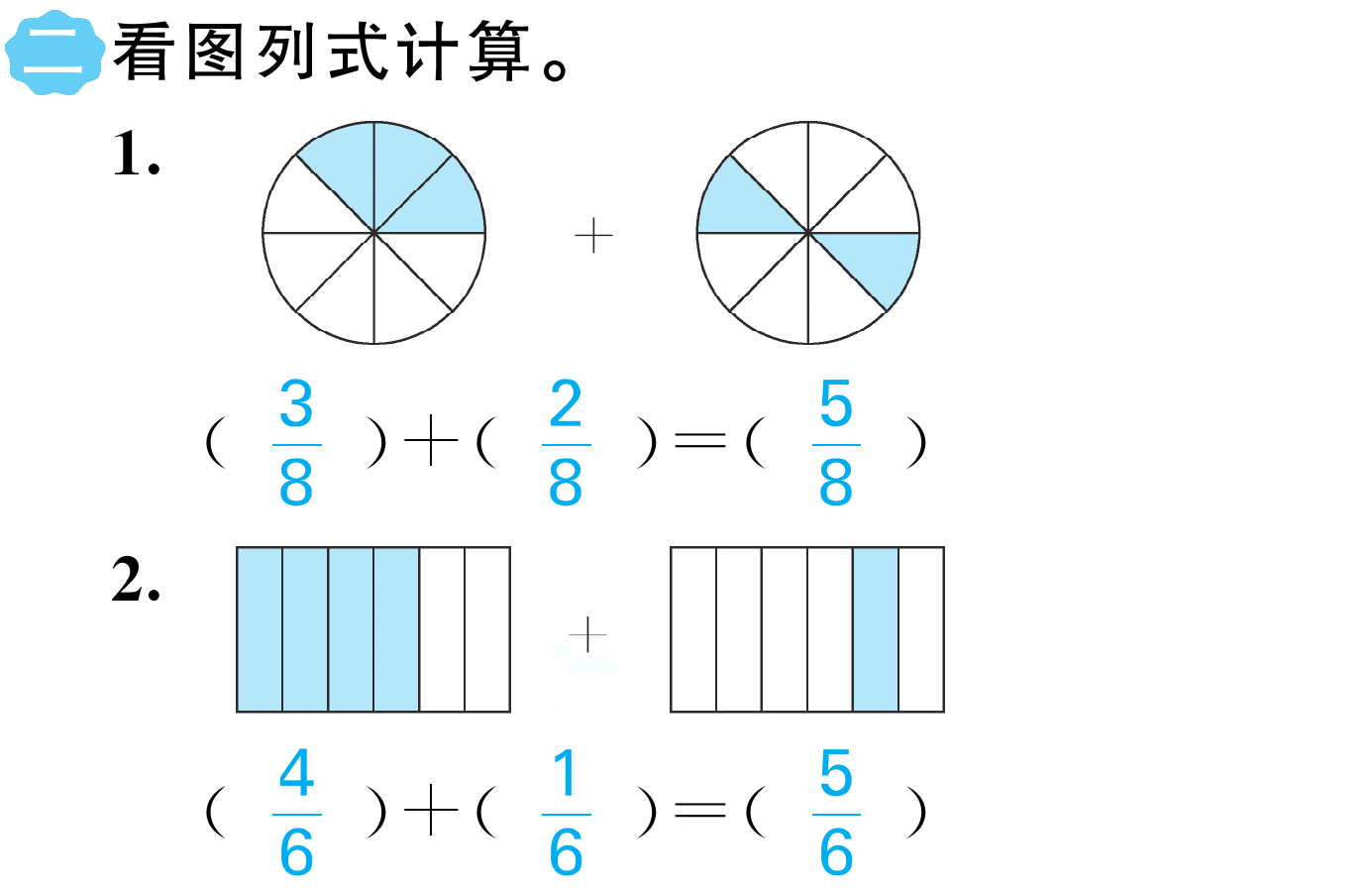 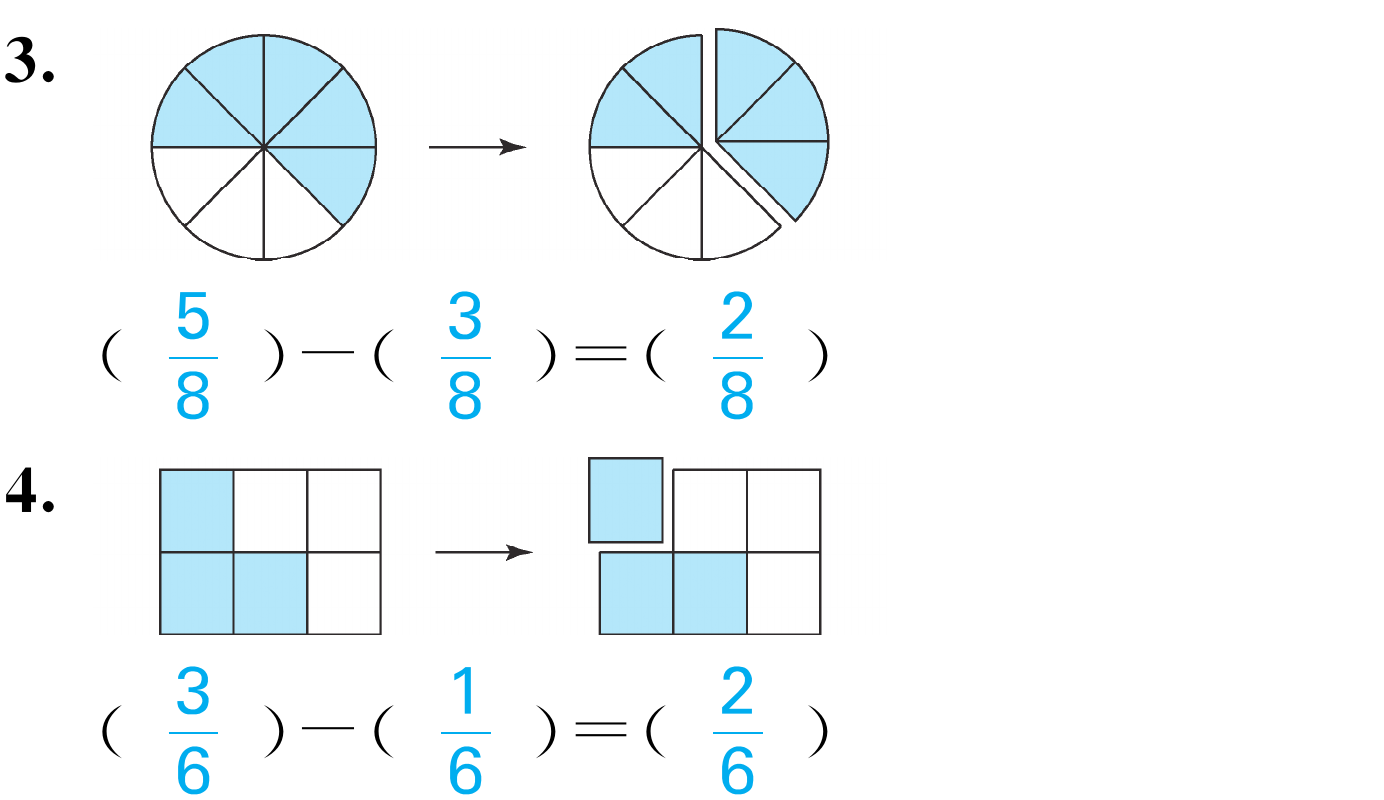 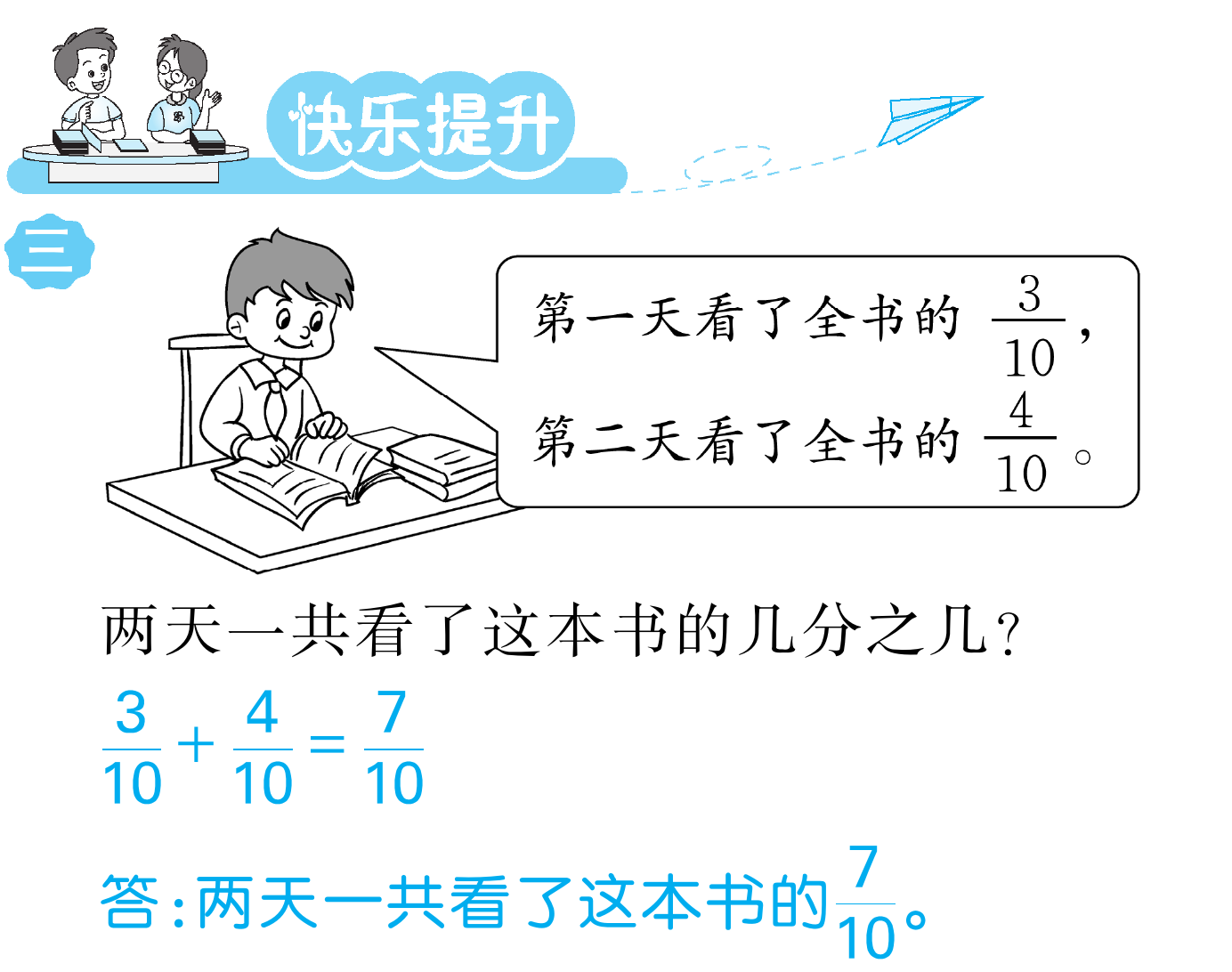 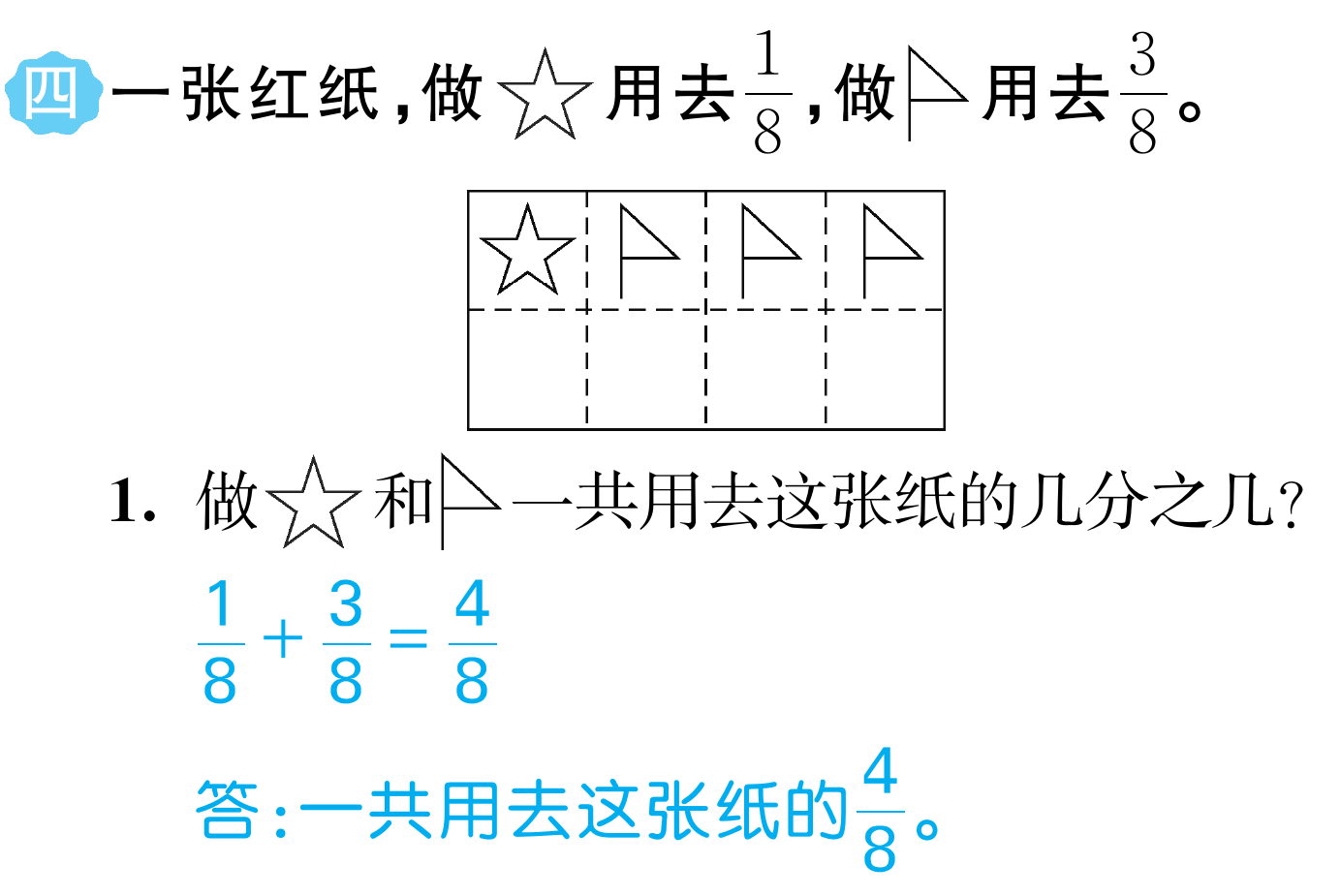 S
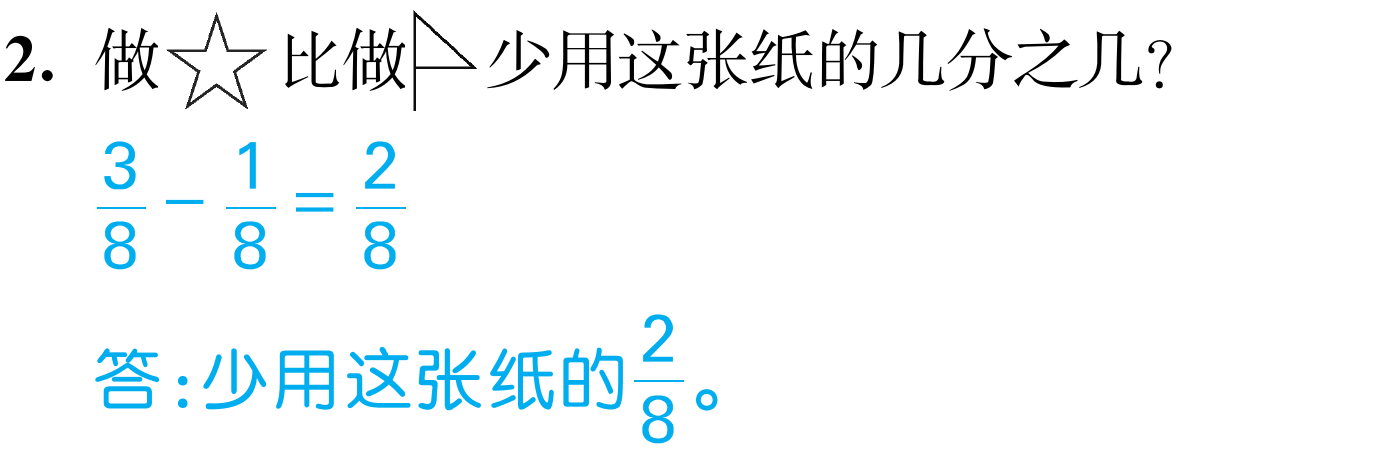 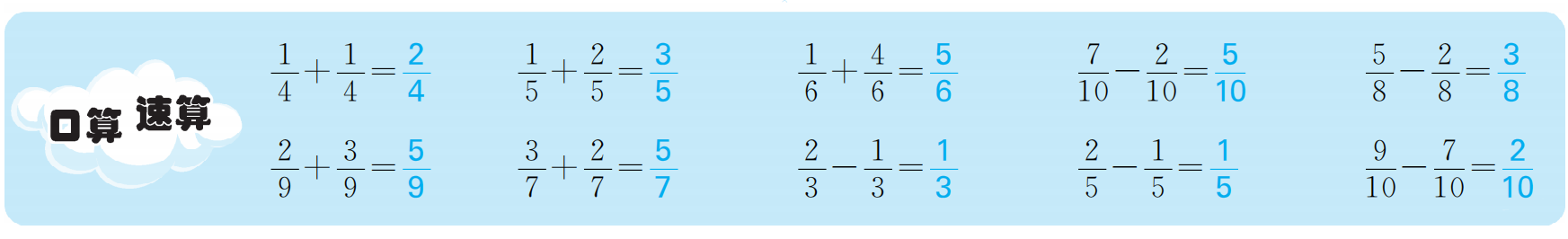